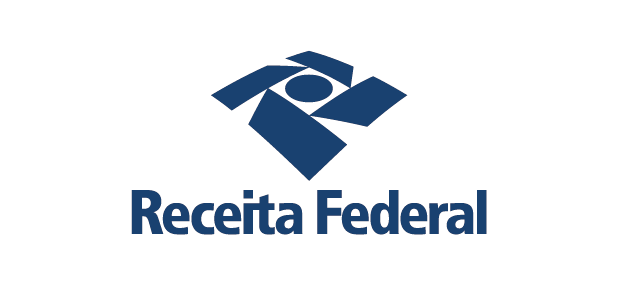 projeto receita soluciona
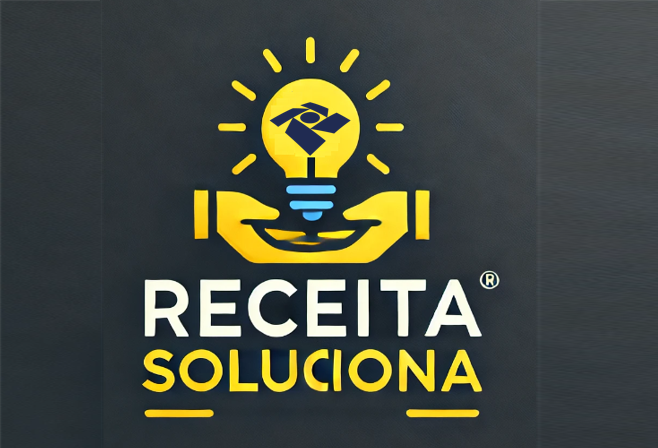 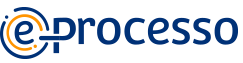 PORTARIA RFB Nº 466, DE 30 DE SETEMBRO DE 2024.
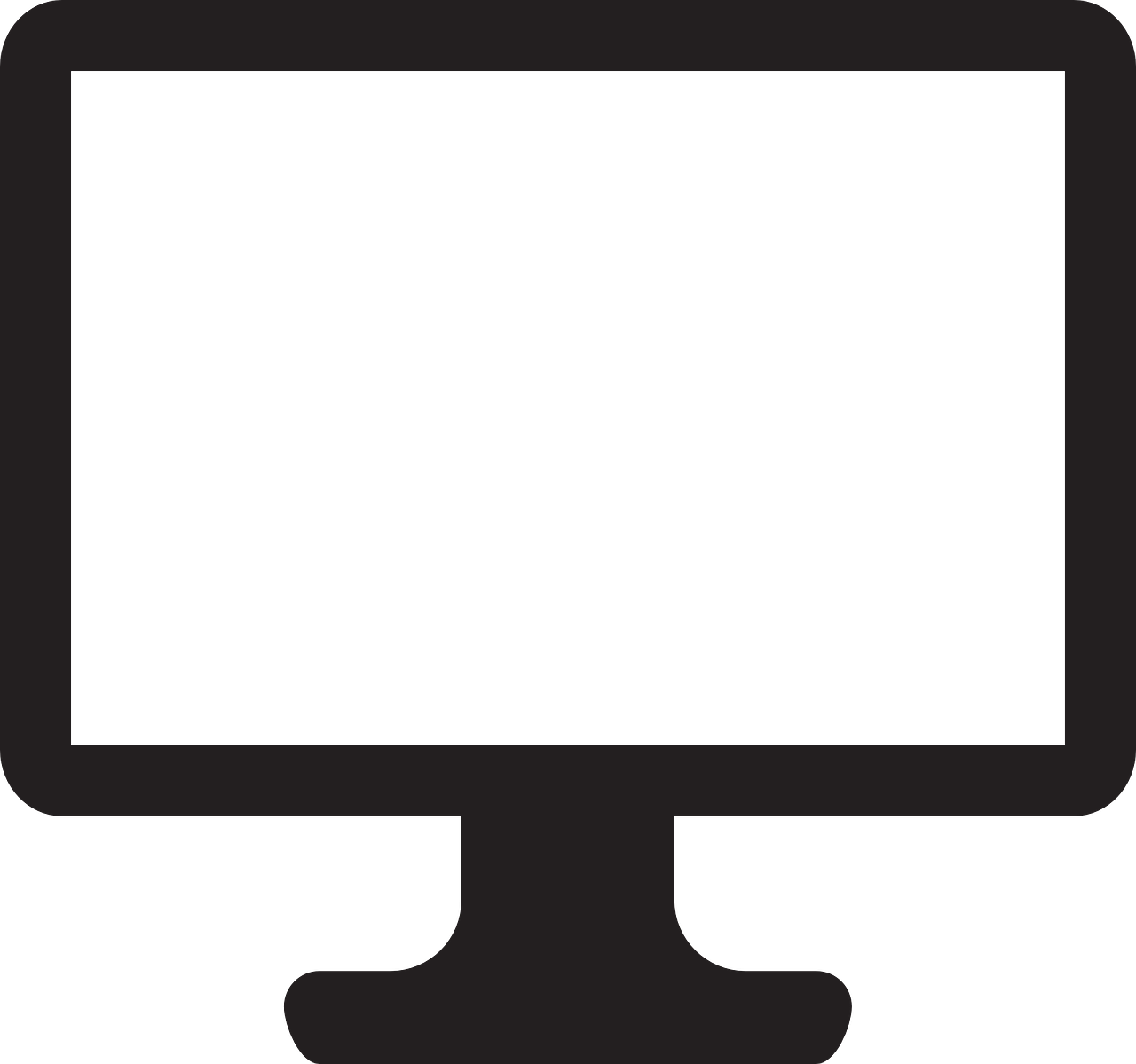 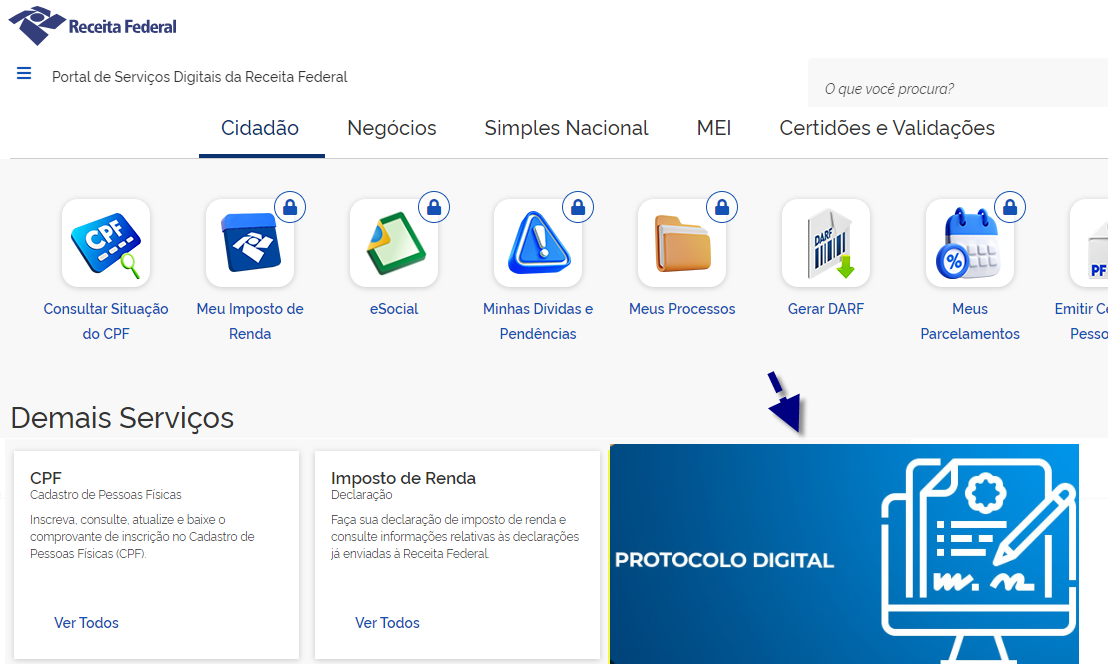 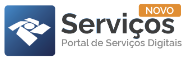 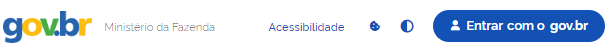 Identifique a opção PROCESSOS no Portal de Serviços
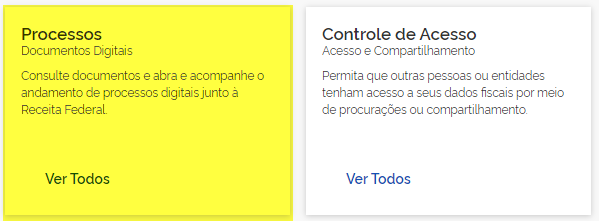 https://servicos.receitafederal.gov.br/home
Receita Federal — Receita Federal (www.gov.br)
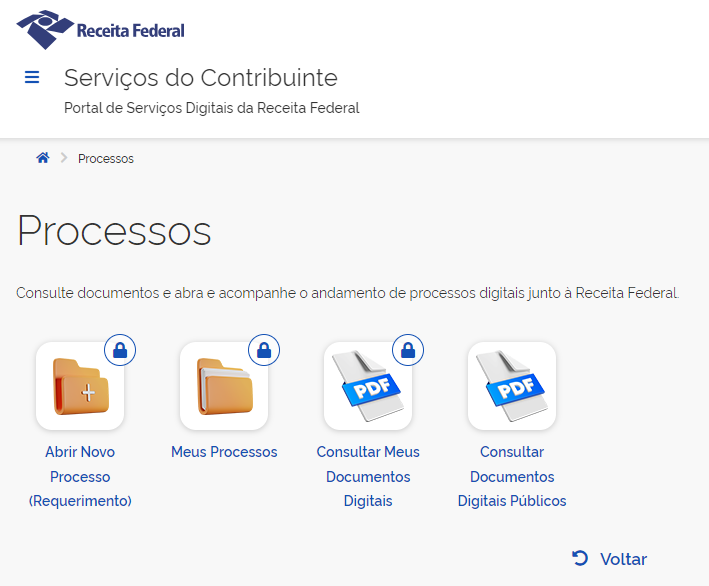 Análise de projeto slide 2
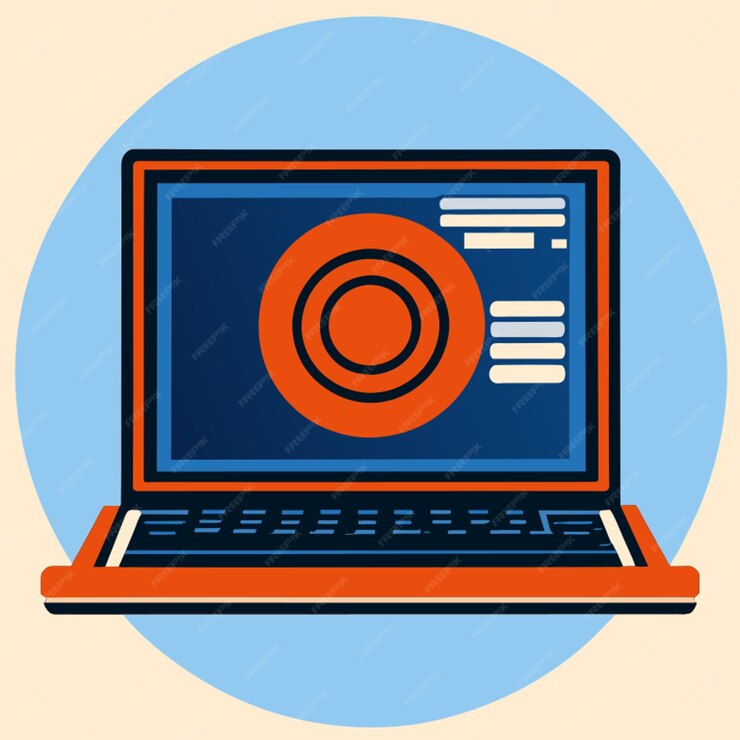 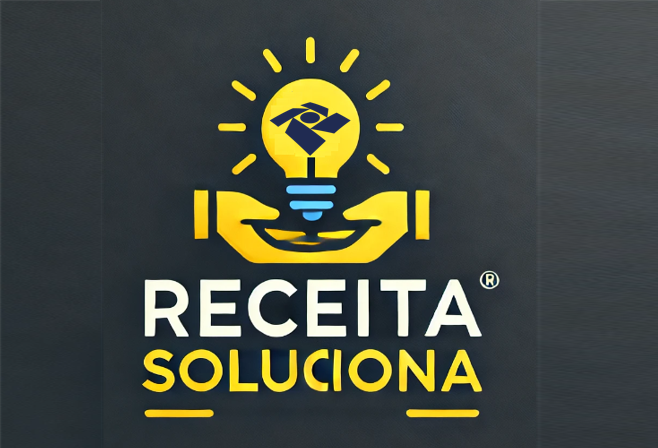 Abra um Novo Processo
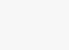 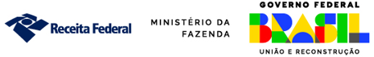 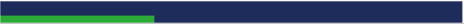 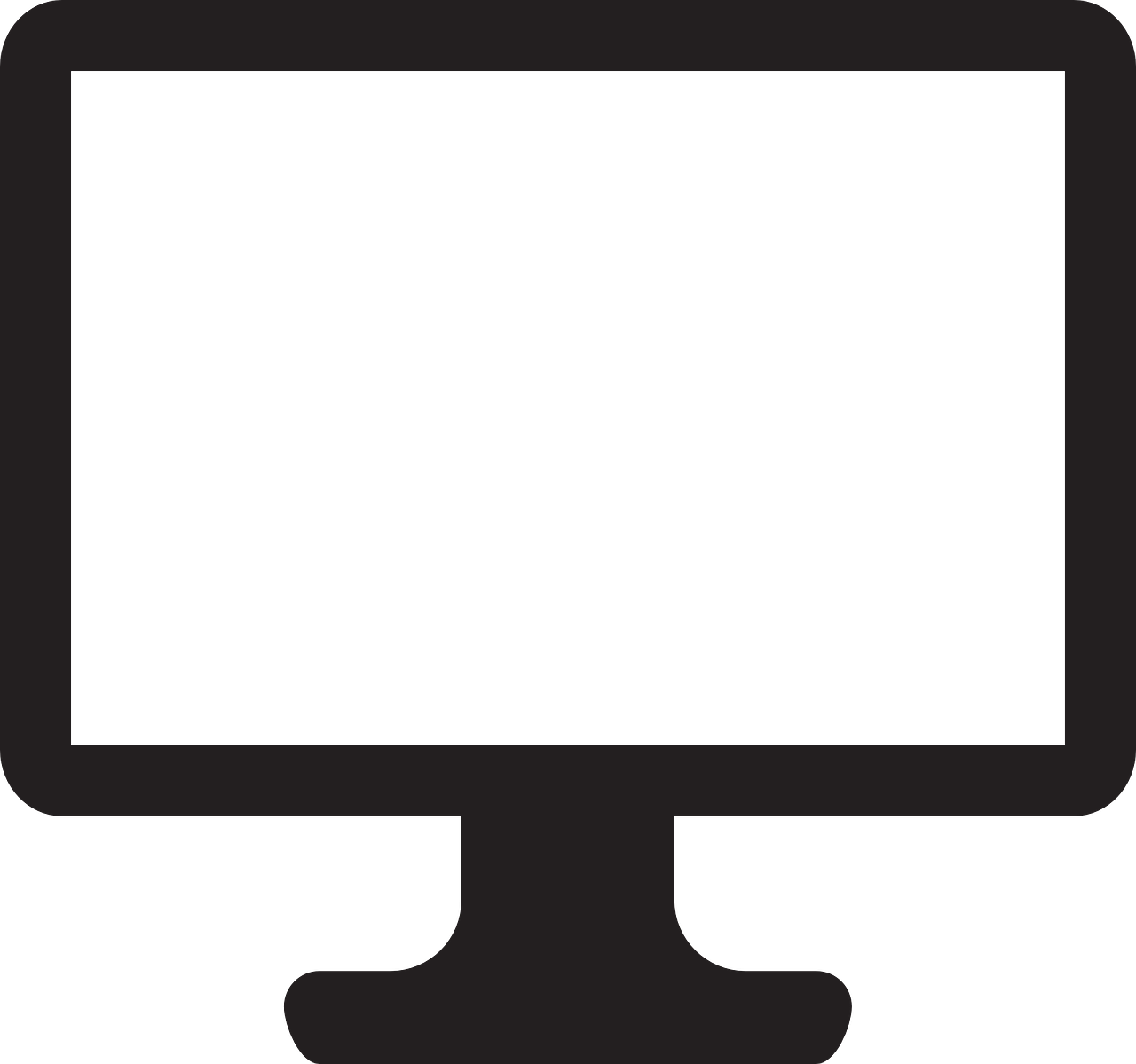 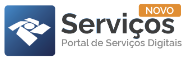 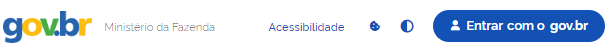 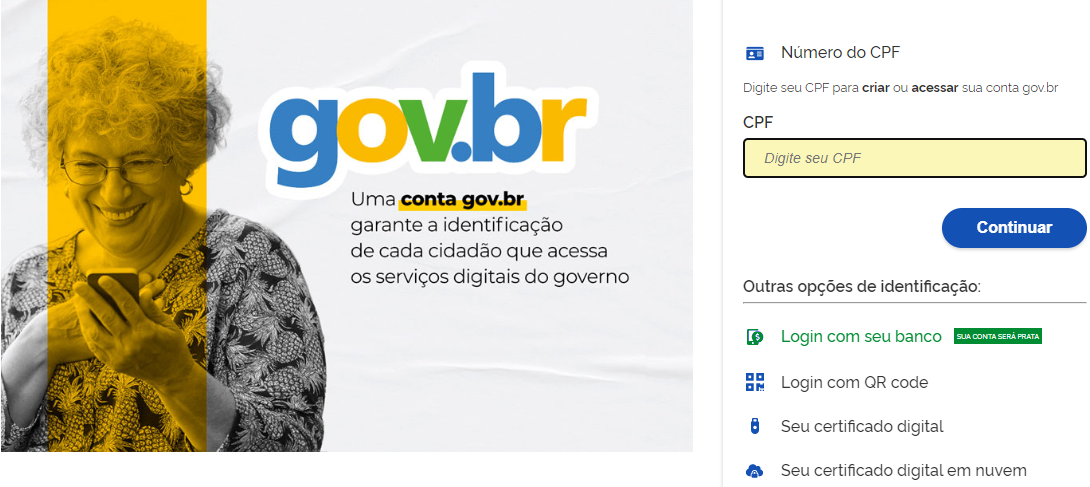 Identifique-se no GOV.BR
https://servicos.receitafederal.gov.br/home
Receita Federal — Receita Federal (www.gov.br)
Projeto Receita Soluciona
Análise de projeto slide 2
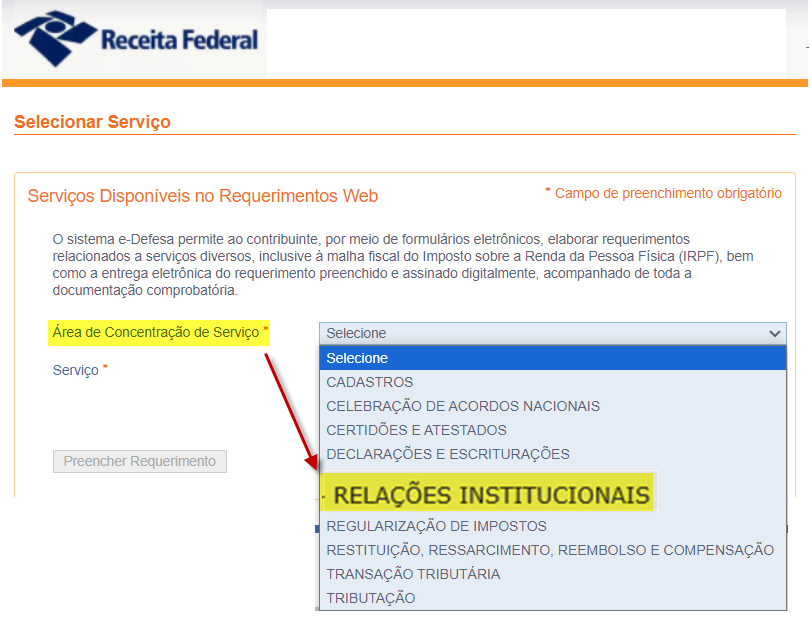 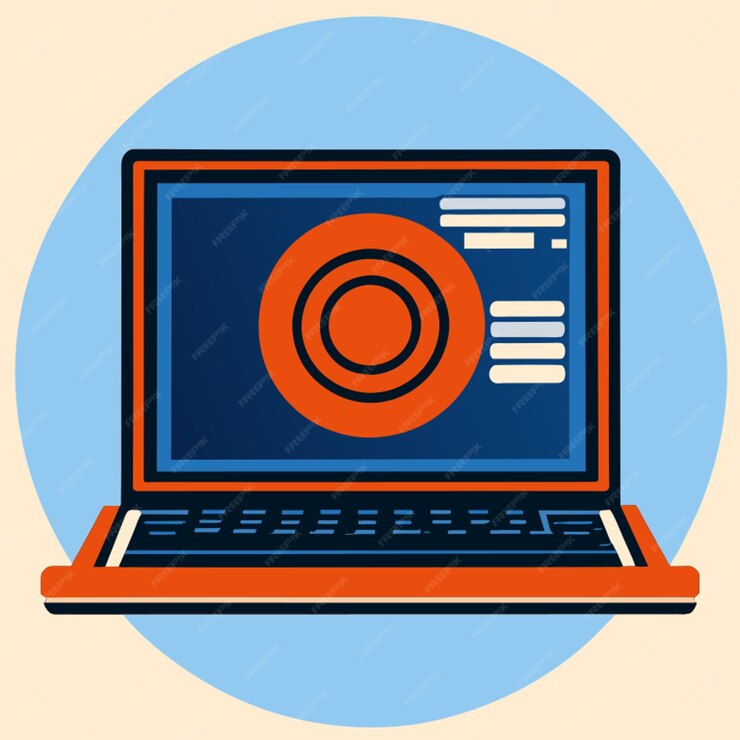 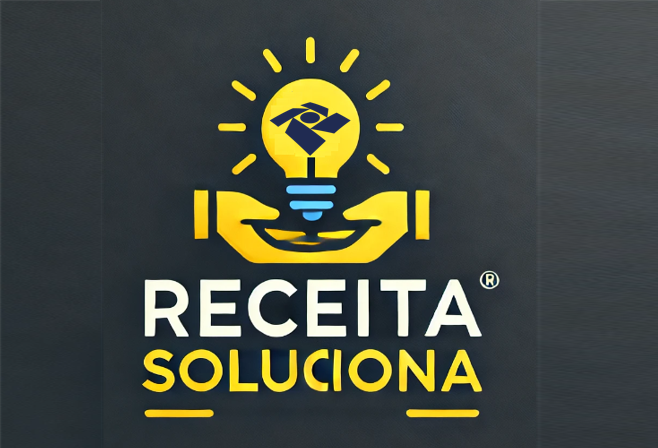 Selecione a Opção 
RELAÇÕES INSTITUCIONAIS
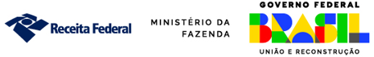 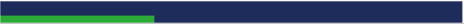 Projeto Receita Soluciona
Análise de projeto slide 2
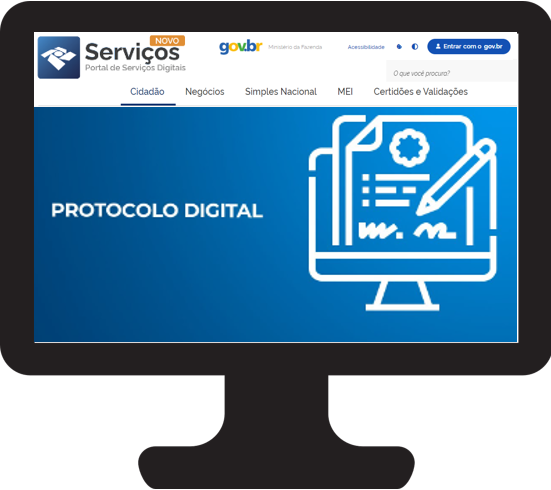 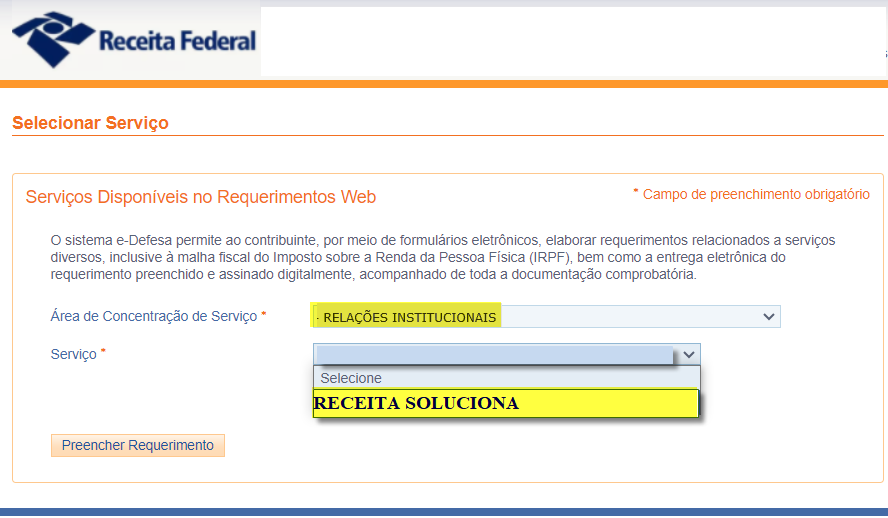 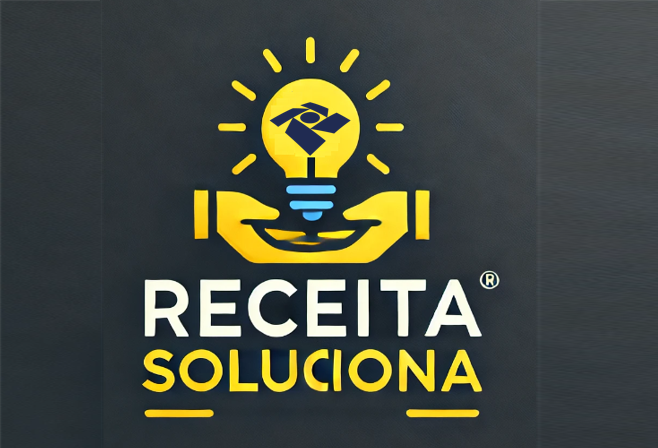 Selecione a Opção 
RECEITA SOLUCIONA
 e Acione o botão 
“Preencher Requerimento”
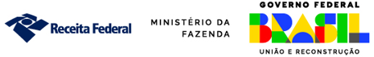 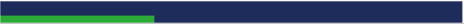 Projeto Receita Soluciona
Análise de projeto slide 2
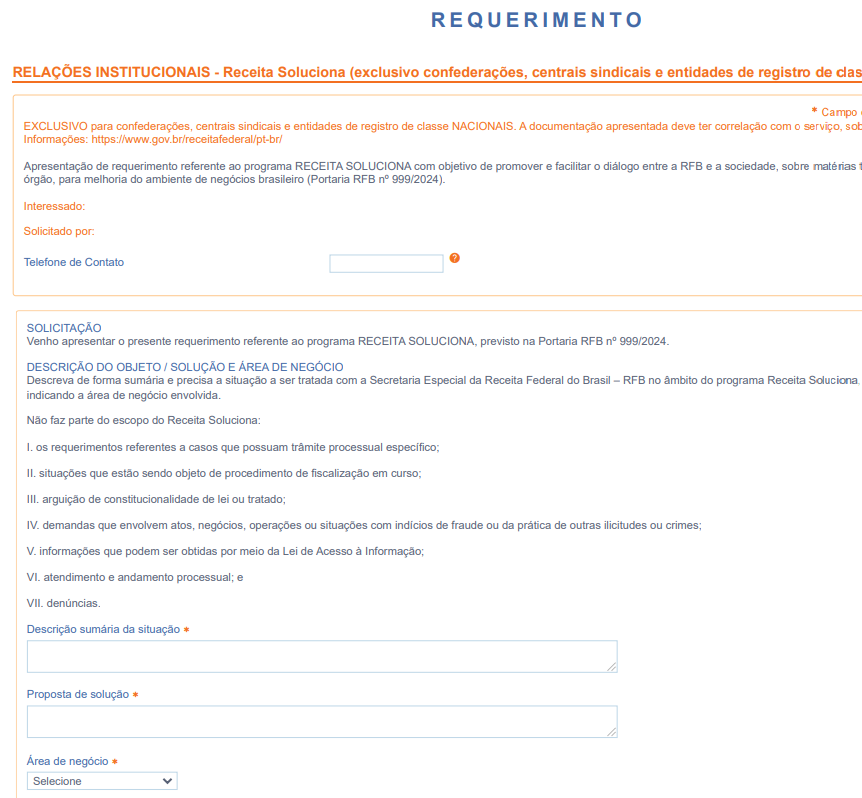 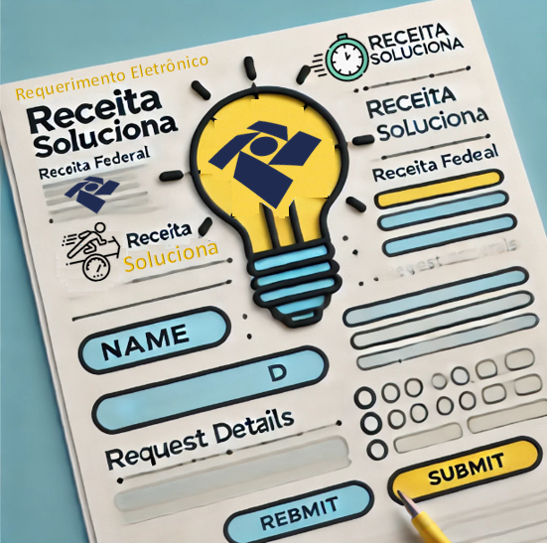 Preencha o 
Requerimento Eletrônico 
e Envie
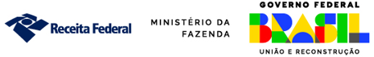 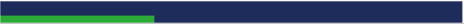 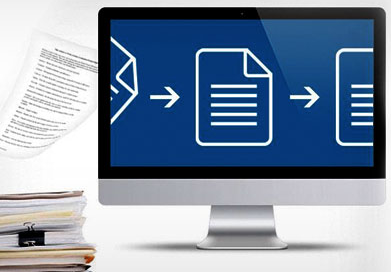 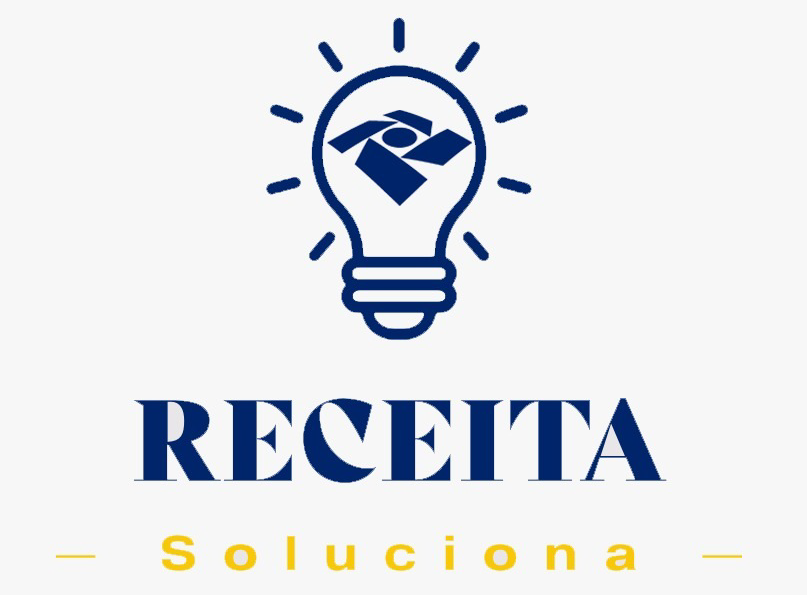 Requerimento será protocolado  em um Processo digital
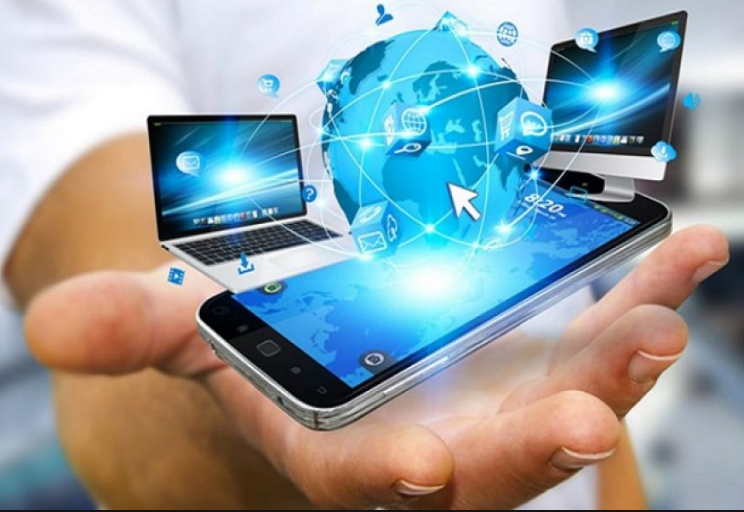 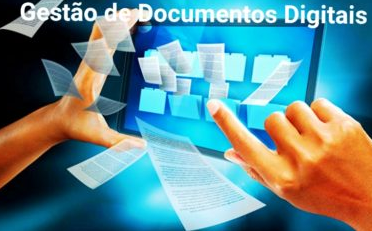 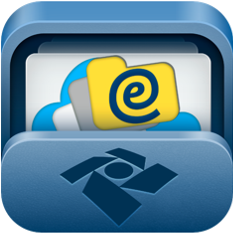 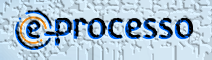 Receita Federal — Receita Federal (www.gov.br)
https://servicos.receitafederal.gov.br/home
Projeto Receita Soluciona
Análise de projeto slide 2
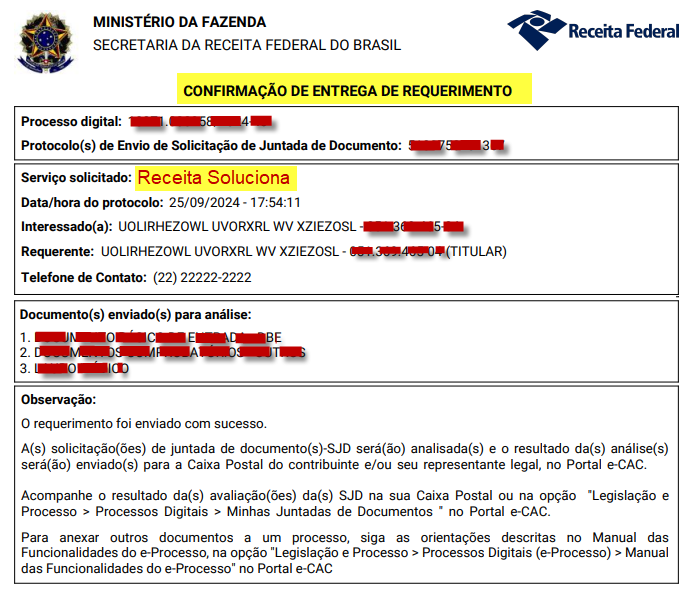 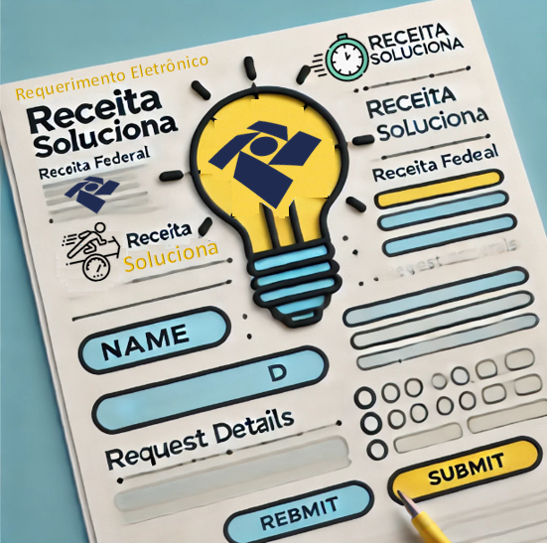 Receberá um documento de confirmação de entrega contendo o número do processo
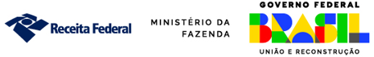 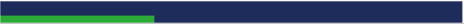 Projeto Receita Soluciona
Análise de projeto slide 2
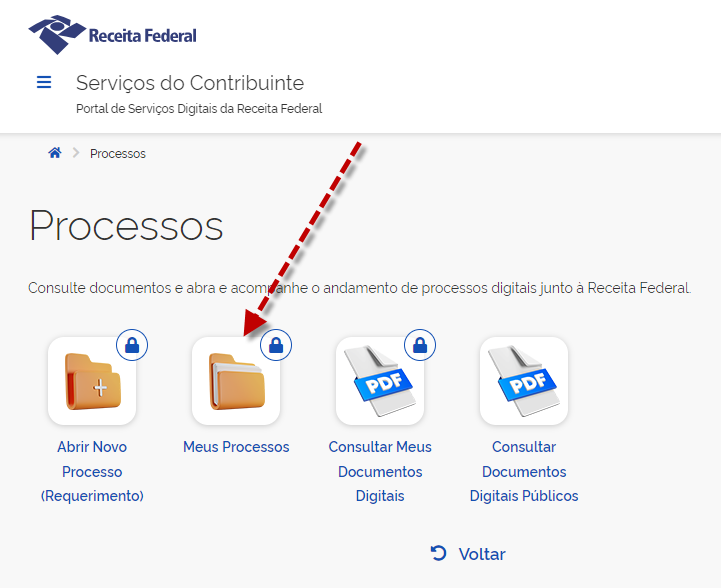 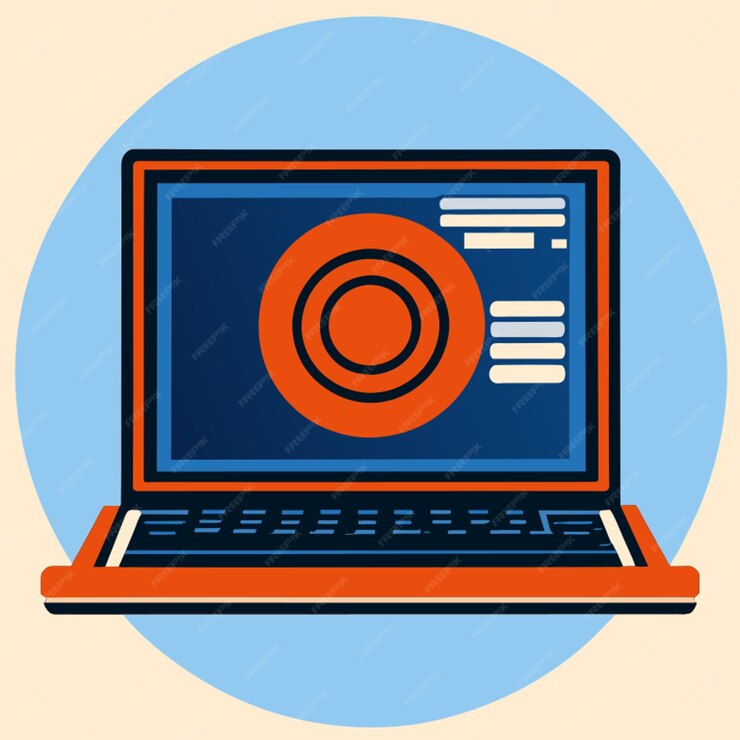 Para acompanhar o Processo contendo o seu Requerimento, selecione a Opção
 “Meus Processos”, 
na ABA Processos do Portal de Serviços.
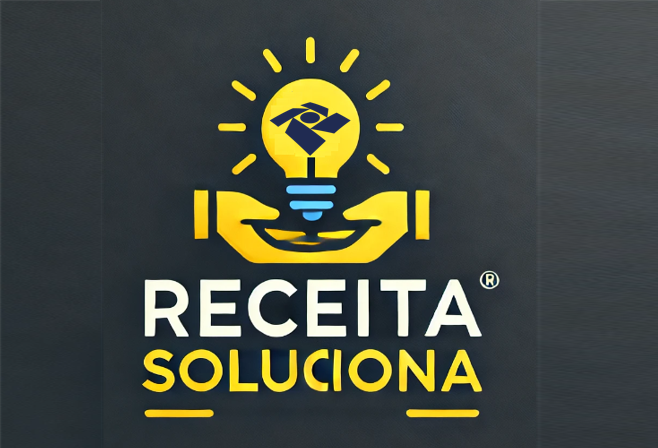 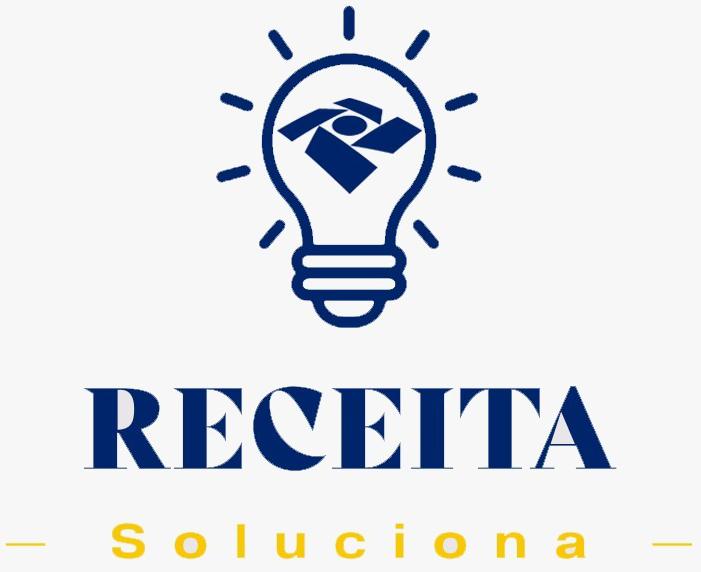 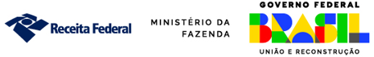 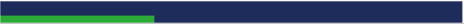 Projeto Receita Soluciona
Análise de projeto slide 2
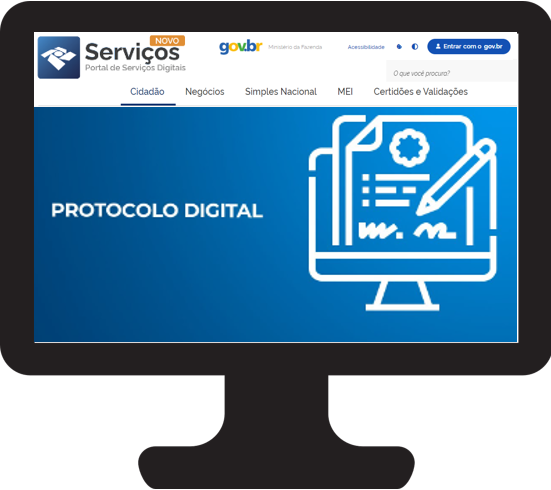 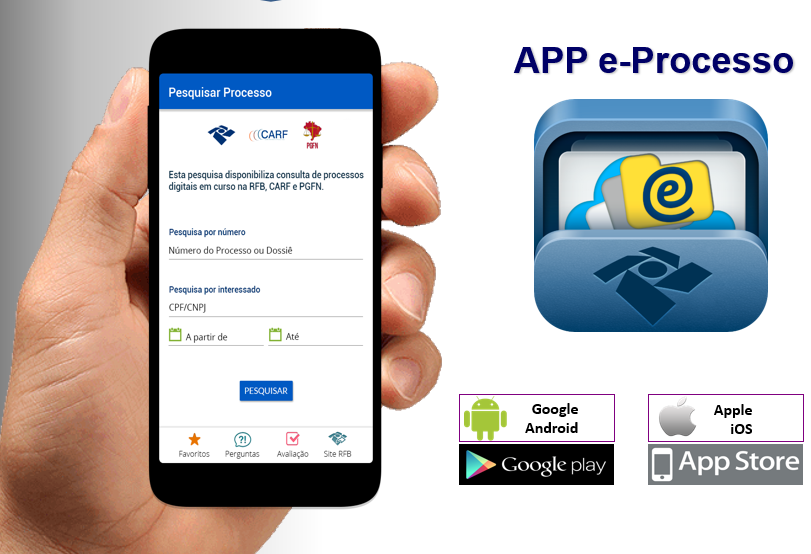 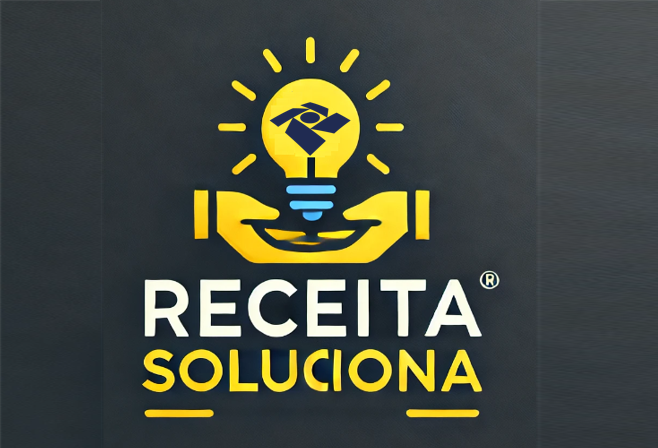 Ou acompanhe pelo 
APP e-Processo
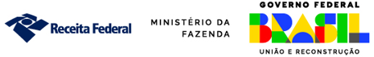 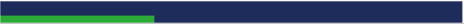 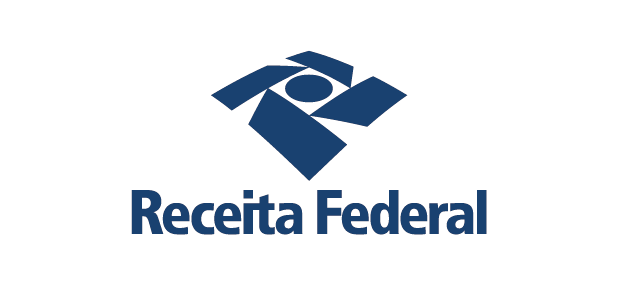 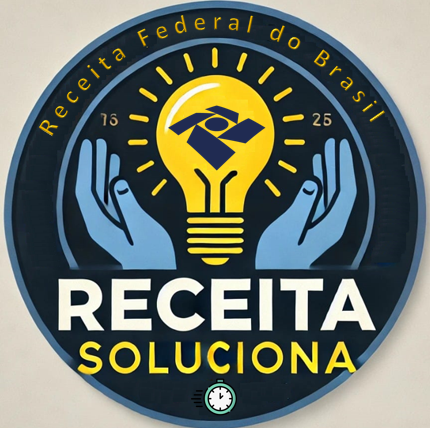 ApresentaçãoProjeto RECEITA SOLUCIONA